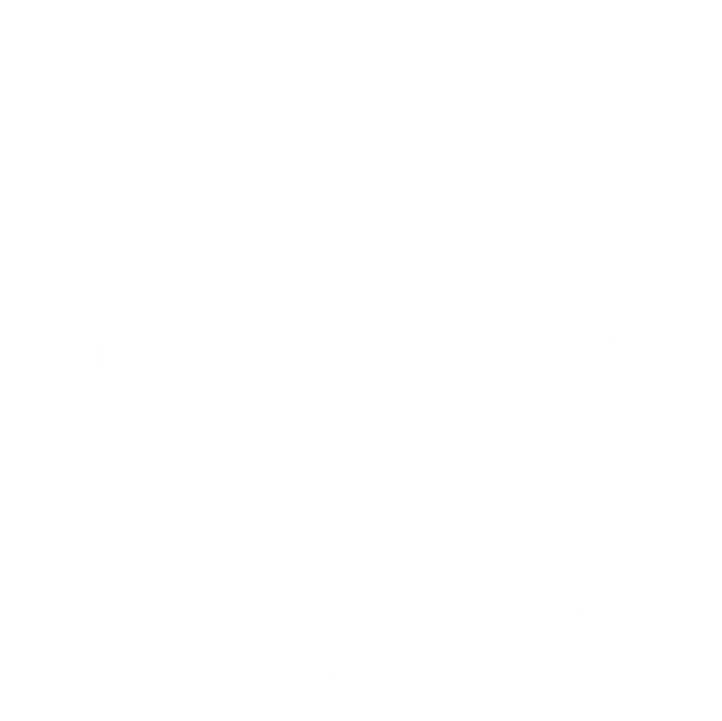 ترحب بكم 
مجموعة (( اسم المجموعة ))
 
 
اجتماعنا مغلق خاص بالأشخاص الذين لديهم مشكله مع  تعاطي المخدرات

وبمشيئة الله اجتماعنا سيستمر للأربعه وعشرين ساعة القادمة.
و نبدأ اجتماعنا بدقيقة سكون 
"" لنتذكر لماذا نحن هنا ""
ولندعو لأنفسنا وللمدمن الذي ما زال يعاني
مجموعات الاونلاين هي للأشخاص الذين لايمكنهم الحضور لأسباب صحية ، اجتماعيه ، جغرافيه ، او اي اسباب اخرى
 ومع كل ذلك كل عضو يمكنه الحضور ان اراد ذلك
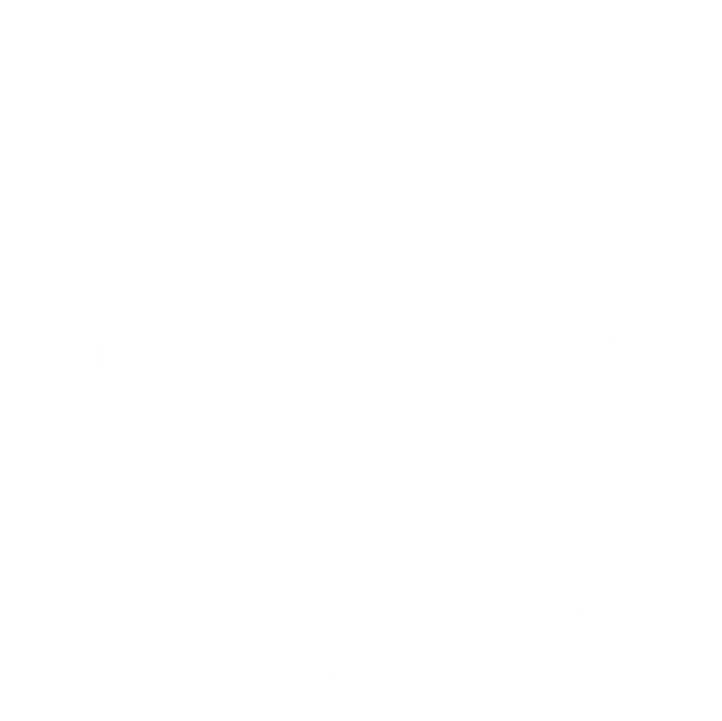 1
يوجد سؤال آود ان اطرحه 
هل يوجد شخص لديه مشكله مع المخدرات يحضر اجتماعنا لأول مره
عضو جديد؟
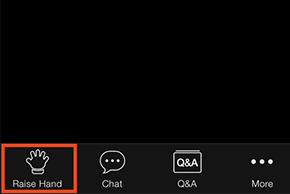 2
اذا اردت رفع يدك للتحدث
انقر على رمز الشاشة
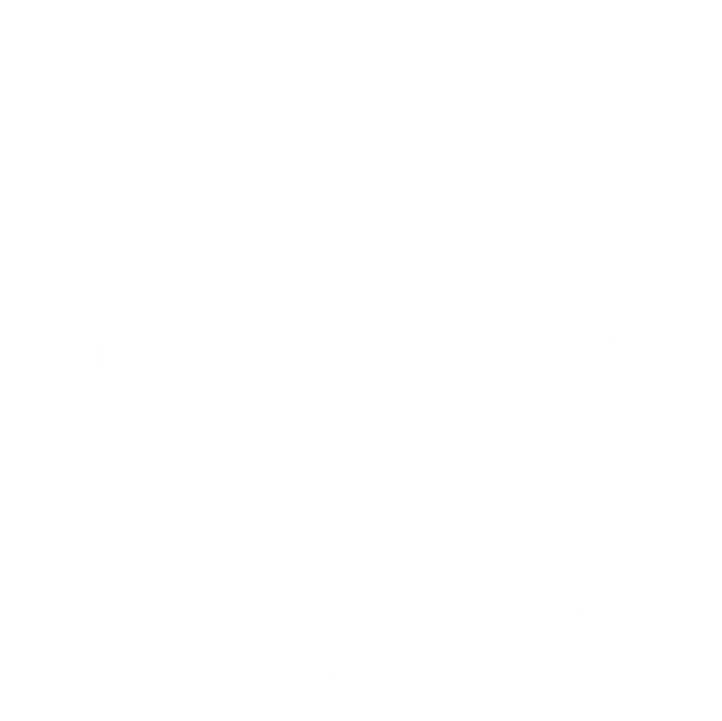 تنويهات
نرجو اتباع ارشادات الاجتماع، للحفاظ على المجموعه 
وجو التعافي خلال الاجتماع 

ا-نرجو من الجميع وضع المايكرفون على الصامت خلال مشاركة 	الاعضاء، لمراعاة عدم التشويش على العضو المشارك والحضور 
٢-للمشاركه، نرجو منكم استخدام خاصية رفع اليد، ليقوم قائد ال	اجتماع بتنظيم المشاركات حسب الترتيب
3- اذكر نفسي وأذكركم بأن اجتماعاتنا لاتدور بشكل مناقشه، ولا 	نوجه اسئله ولا ن	قاطع ولا نعلق على بعضنا البعض خلال 	المشاركات 
٤-اذا كنت تحت تأثير المخدرات اليوم، فأهلا بك، ونرجو منك 	الاستماع للمشاركات فقط، 	وآن تتحدث مع الاعضاء في وقت لاحق 
٥-الرجاء عدم ذكر اسماء اماكن علاجيه او زمالات اخرى عملا" 	   	بالتقليد السادس
7- نرجو عدم الاسترسال في اسماء المواد المخدره والادوات التي 			   تستخدم في التعاطي 	او تأثيرها حفاظا" على جو التعافي 
-8يرجى عدم انتقاد او تجاوز على الاعضاء او الخدم او المجموعه 	 	نفسها، وفي حال تكرار 	ذالك سيتم الاستبعاد بضمير المجموعه 	للحفاظ على جو تعافي امن للجميع
 -9يجب على كل مجموعه من زمالة المدمنين المجهولين ان تعتمد 	على نفسها بالكامل 	وآن ترفض المساهمات الخارجيه، 	وللمساهمة بالتقليد السابع برجاء الضغط على اللينك ا	الموجود 	بالشات 
-9بحال وجود ملاحظه على الخدم المؤتمنون، برجاء التواصل مباشره 	مع نائب السكرتير او 		سكرتير المجموعه تجدون ارقام تواصلهم 	بالشات
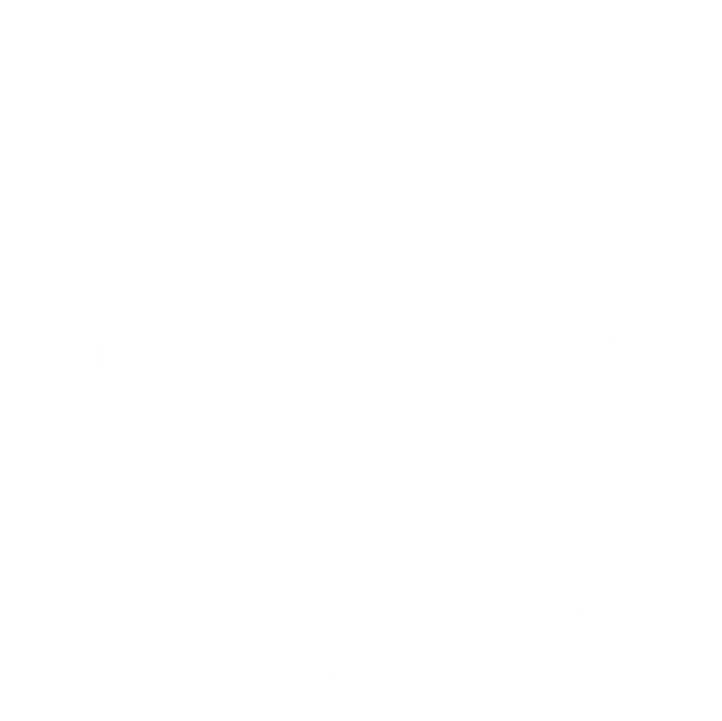 وقت الاحتفالات
حاليا وقت الاحتفالات
هل يوجد عضو 
يحتفل ب 24 ساعه
 شهر؟   
شهرين؟
 ثلاثة اشهر؟
 ستة اشهر؟
 تسعة اشهر؟ سنه؟ 
سنه ونصف؟ سنتان؟ 
مضاعفات السنين؟
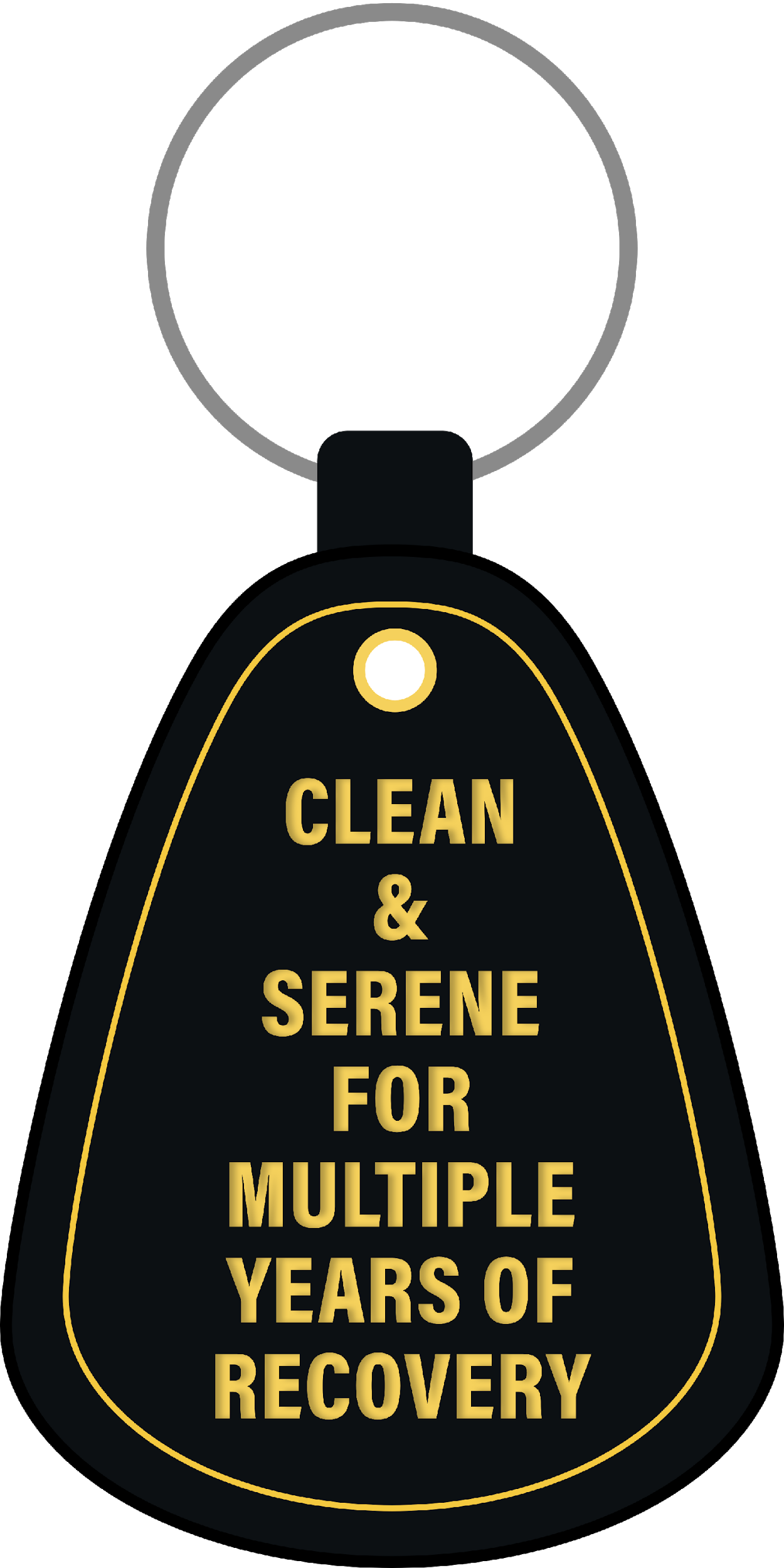 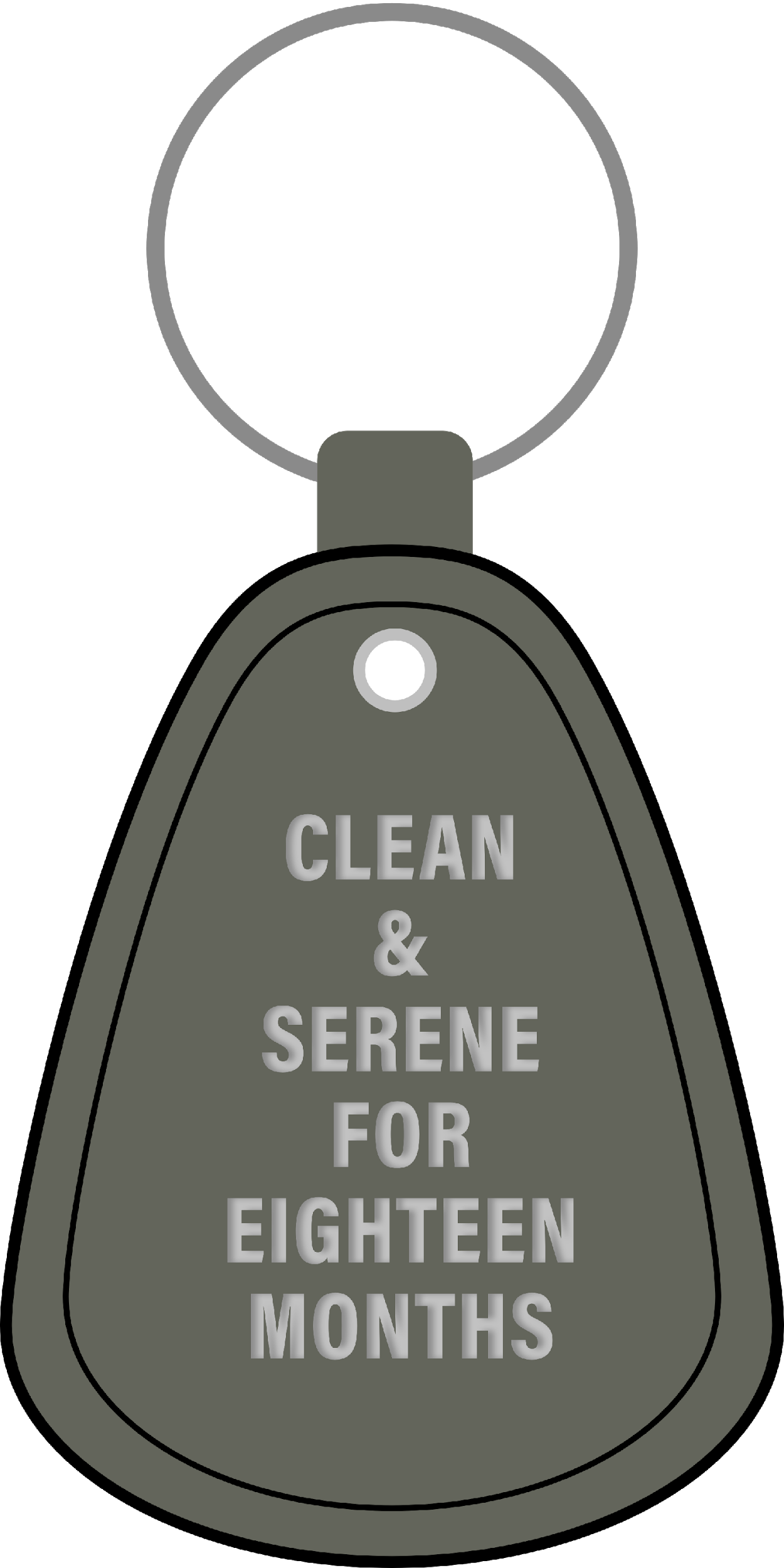 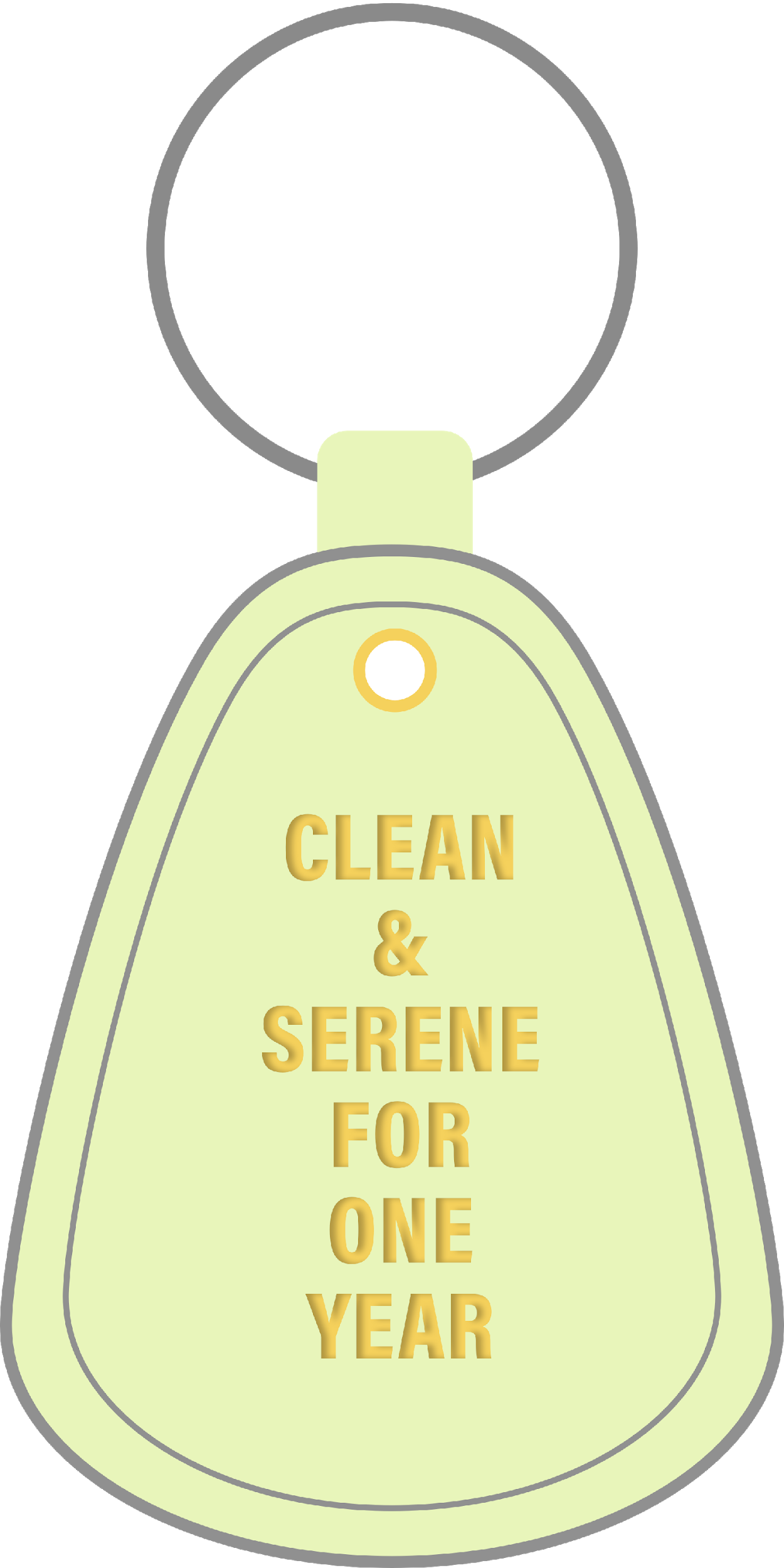 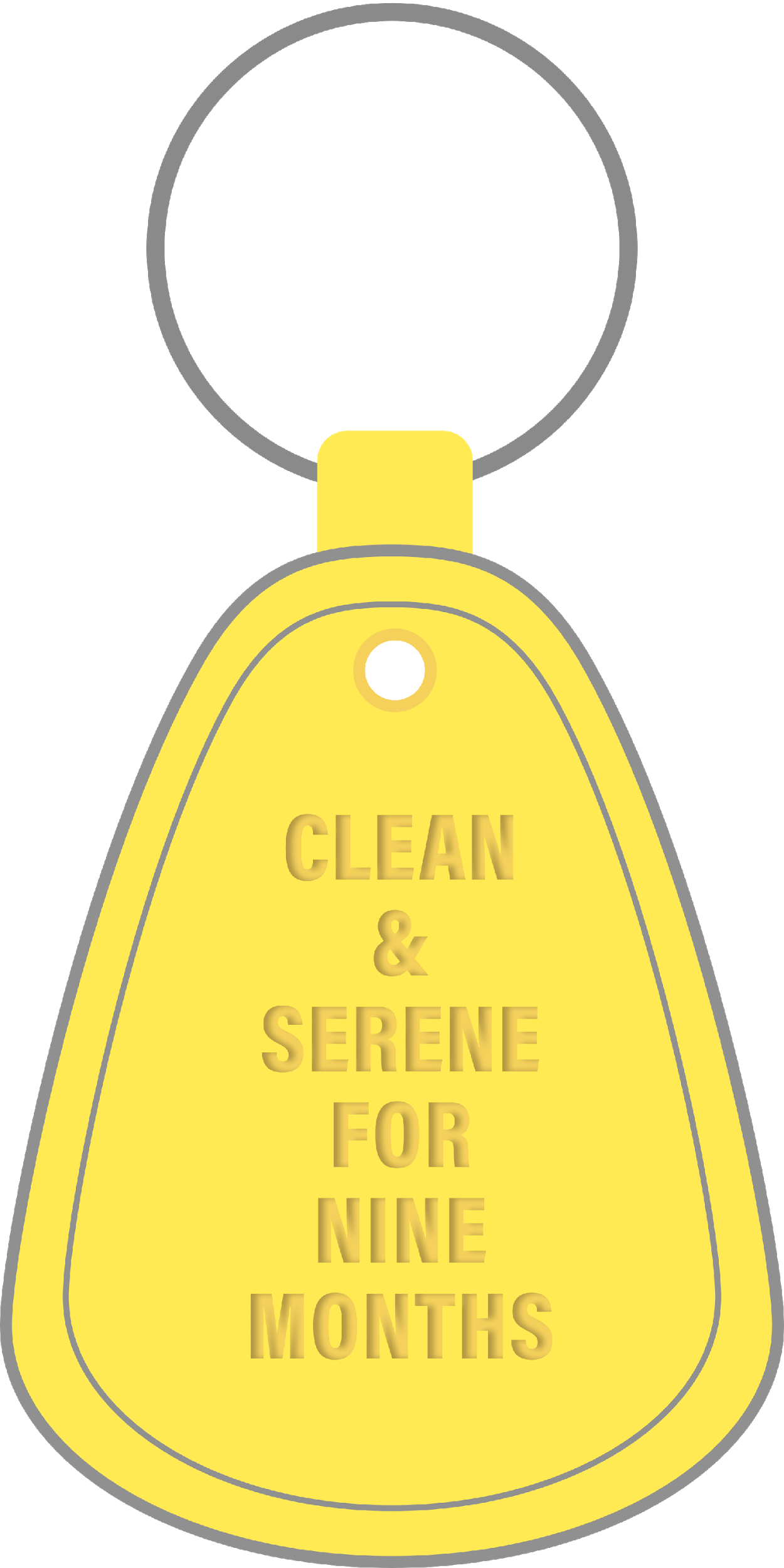 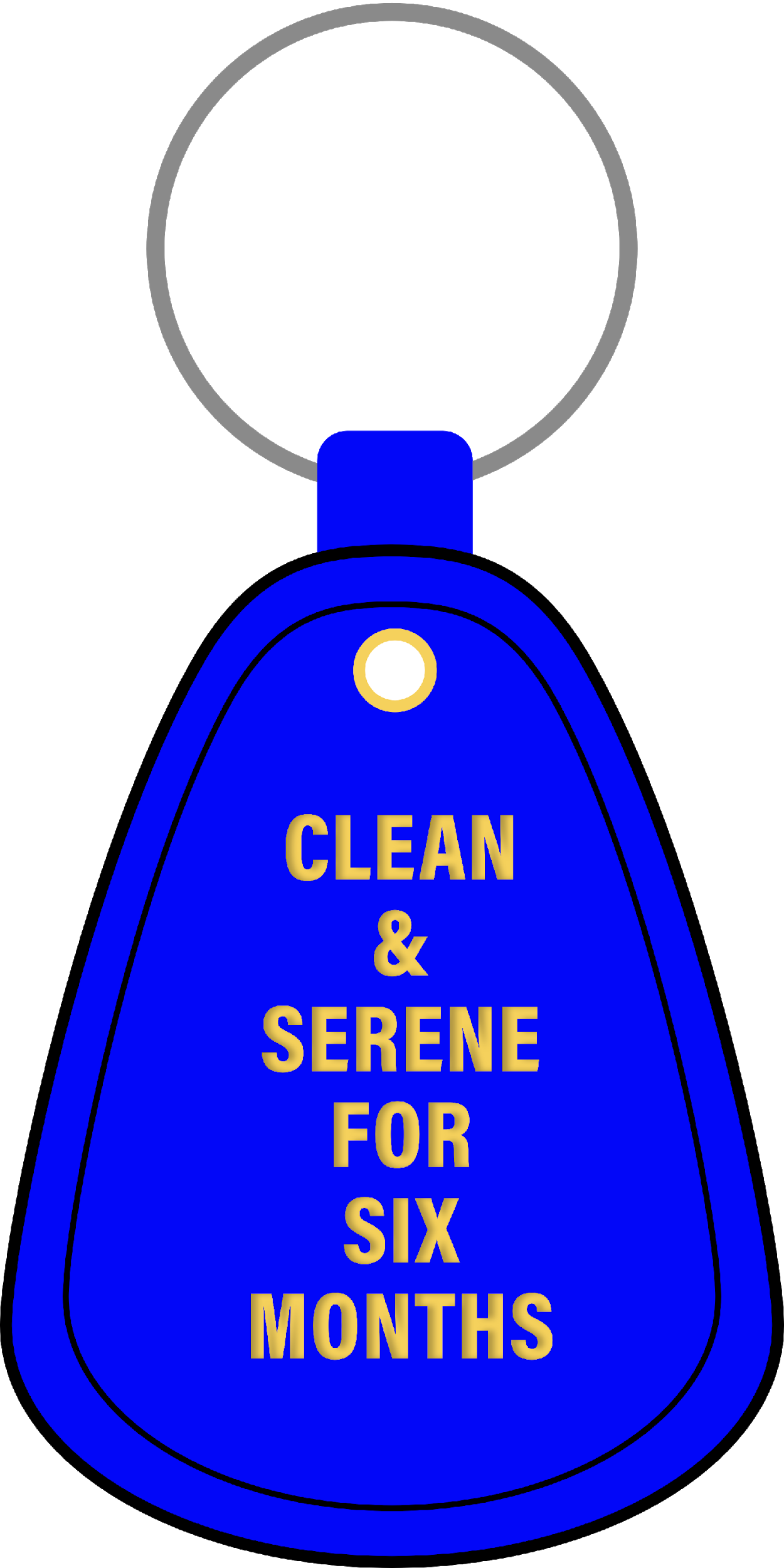 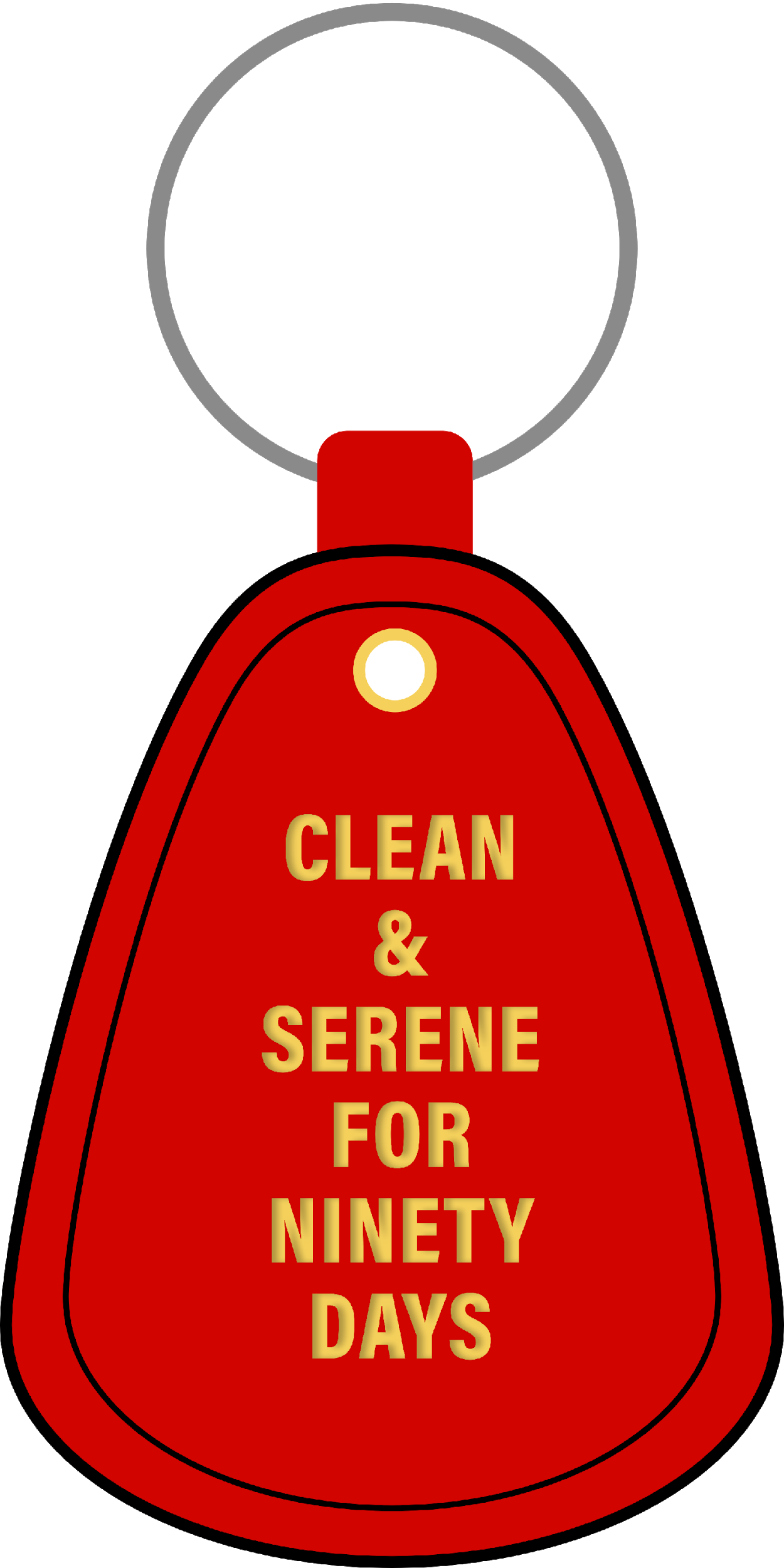 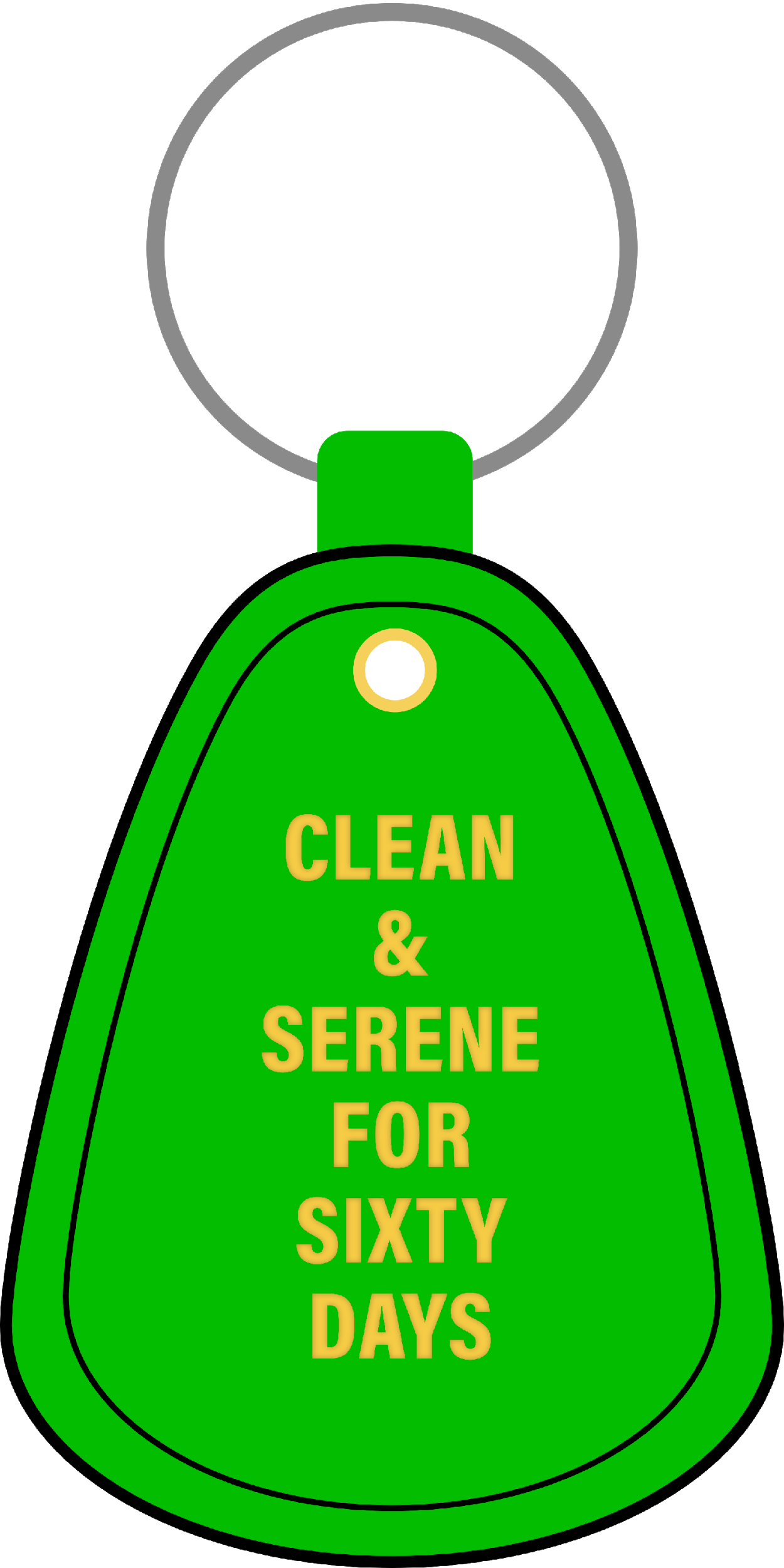 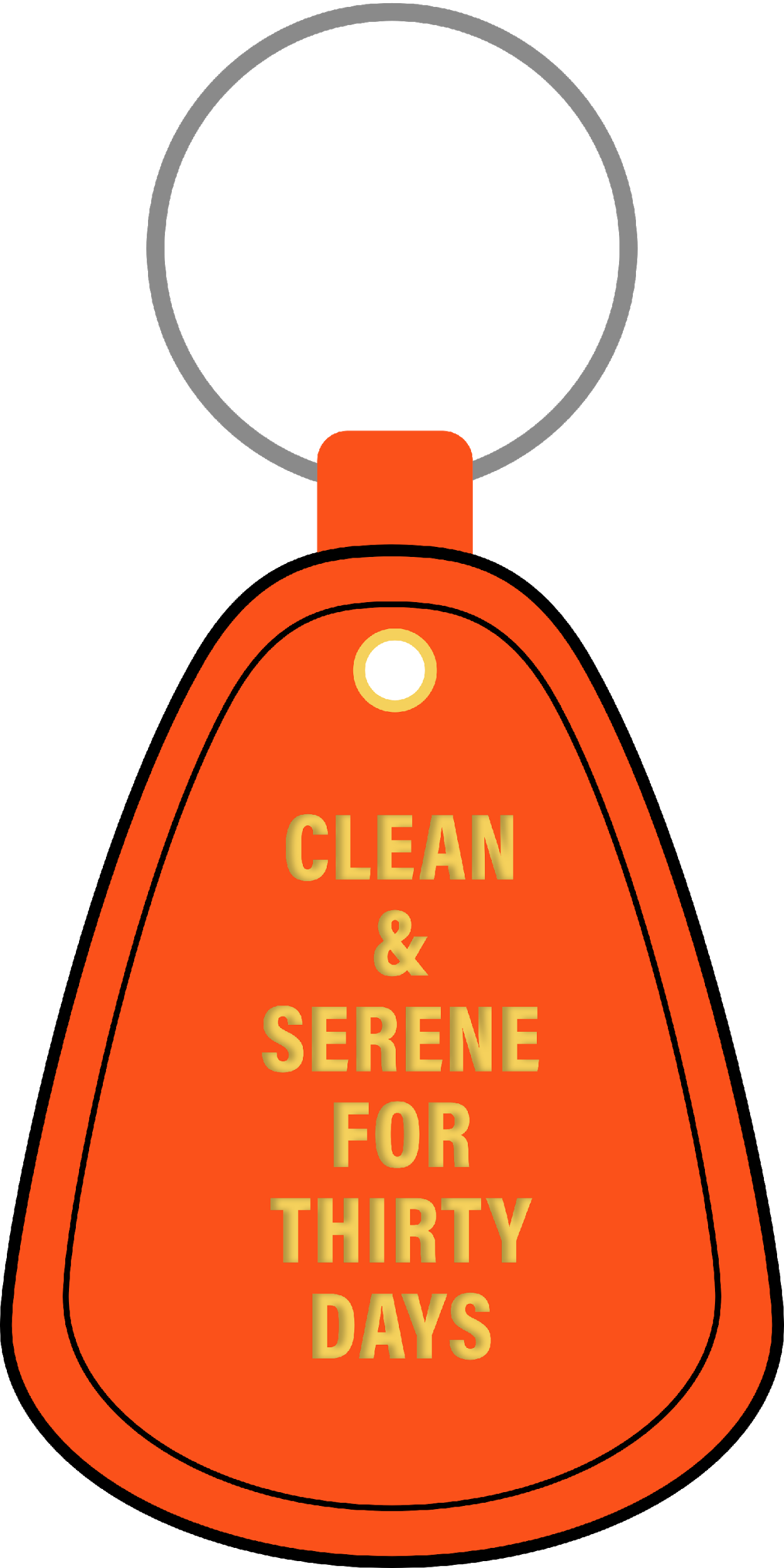 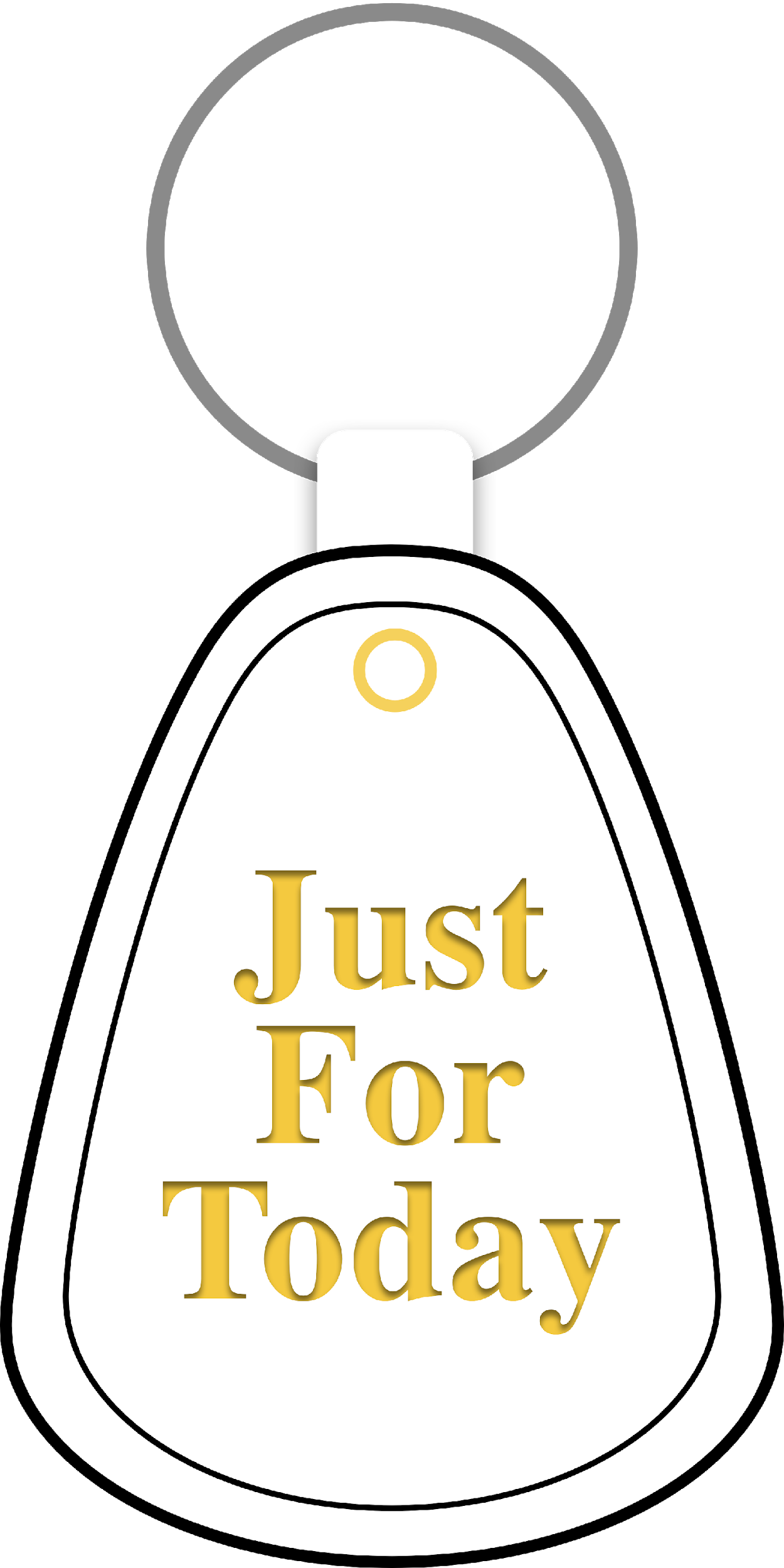 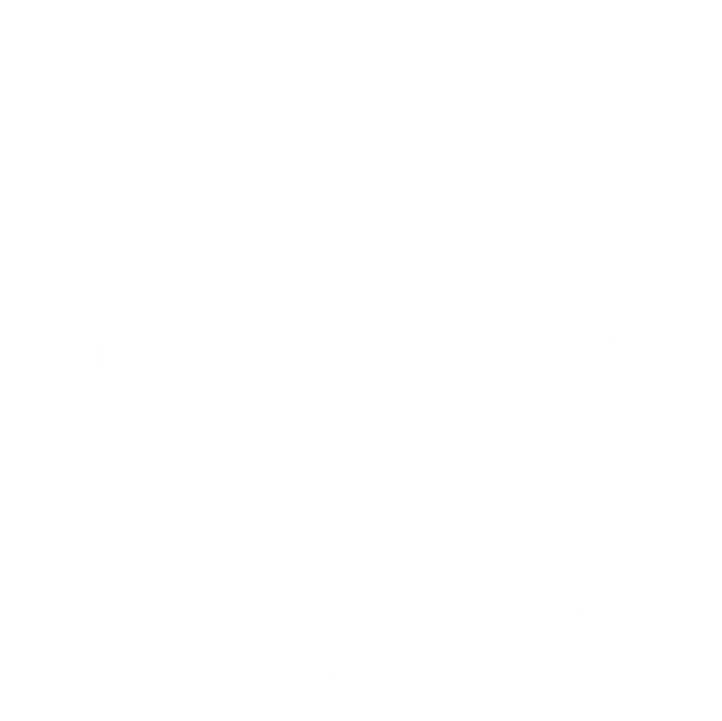 أفكار ملحه ورغبات مسيطرة
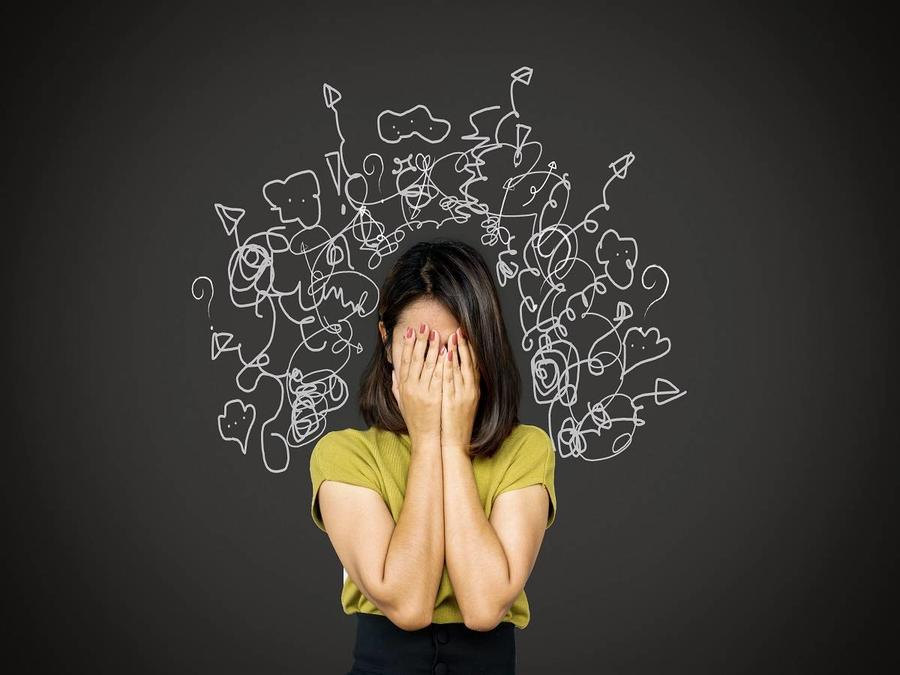 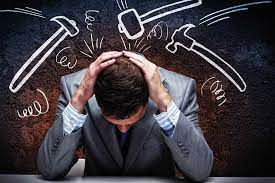 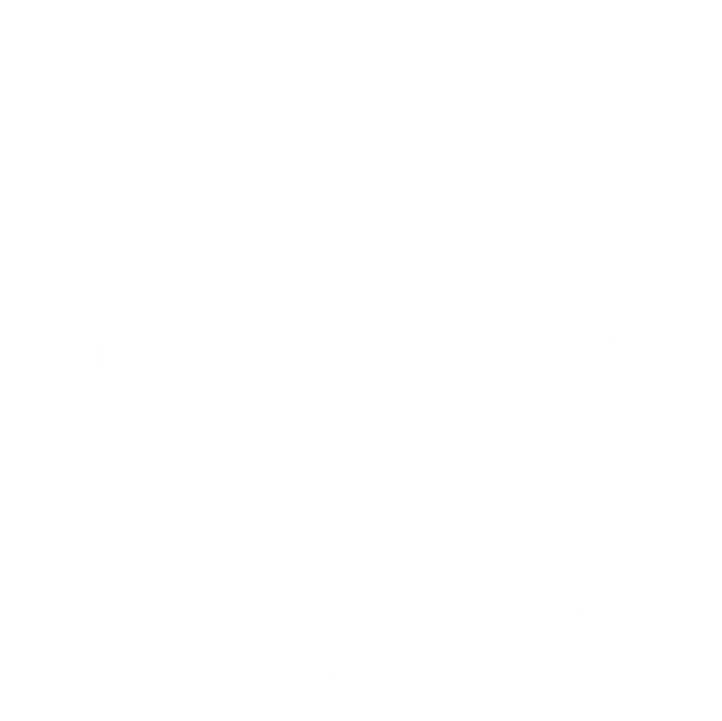 التقليد السابع
في هذا الوقت ، أكثر من أي وقت مضى ، من الأهمية أن نستمر في ممارسة التقليد السابع لنكون الدعم الذاتي لخدماتنا.

لتقديم مساهمات مباشرة إلى المجموعة على الرابط التالي  (( ضع رابط التقليد السابع هنا ))
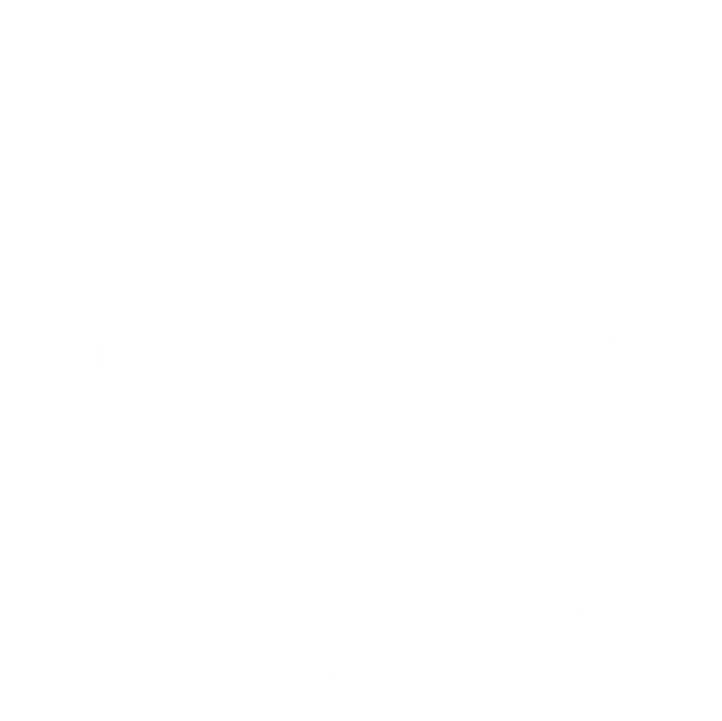 تنويهات نهاية الاجتماع
وصلنا لنهاية الاجتماع، واجتماعاتنا مستمره للأربعه وعشرين ساعه القادمه. 
اخواني وأخواتي، اذكر نفسي وأذكركم، آن مانراه هنا ونسمعه هنا نبقيه هنا، خذ ماتحتاجه ودع الباقي
عملا" بالتقليد الثاني عشر الذي ينص على ان المجهوليه هي الاساس الروحي لكل تقاليدنا، فلنتذكر دائما" وأبدأ"، ان نقدم المبادئ على الشخصيات"
دعاء السكينة

اللهم امنحني السكينة لأتقبل الأشياء 
التي لا استطيع تغيرهاوالشجاعة لتغير الأشياء 
التي استطيع تغيرها 
وانعم علينا بالحكمة لمعرفة الفرق بينهما
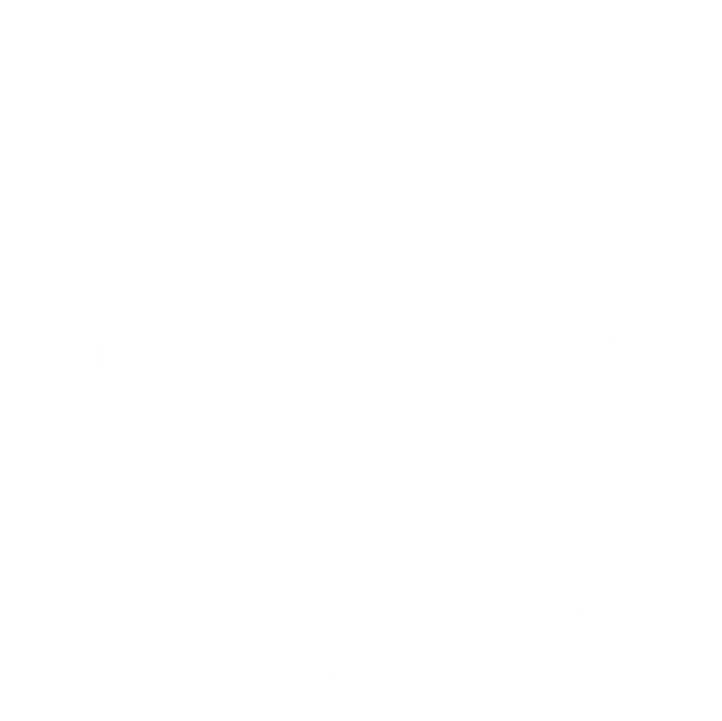 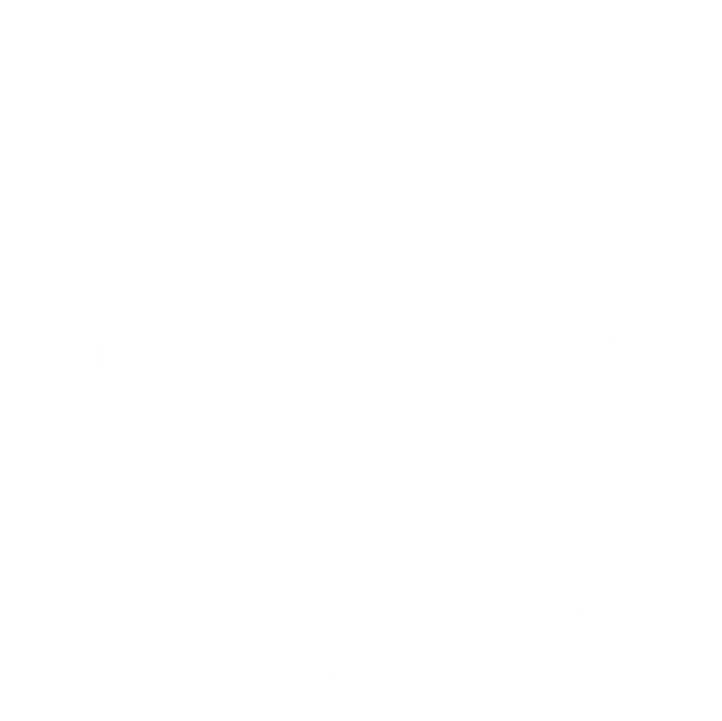 نشكركم جميعا على وجودكم والتزامكم بالتنويهات ومساعدتنا على تنظيم وإدارة الاجتماع والحفاظ على جو أمن للتعافي وإتاحة الفرصة لنا لخدمتكم .